Markov Chain Monte Carlo
By: Abdulrahman Alabdulkareem
Recap
Goals:
Problem 1: generate {x(r)}Rr=1 from a target distribution P(⋅)
Problem 2: estimate expectation of function f(x) under a target distribution P(⋅). ∫P(x)f(x)dx
Requirements:
For any x, We can evaluate P*(x) within a multiplicative constant. P(x)=P*(x)/Z
In bayesian inference: L(data | parameters)*prior(parameters) is P*(x)
Solutions (from last time):
Importance Sampling: 1: x(r)~Q(⋅)   2: w(r)=P*(x(r))/Q*(x(r))   3: ∫P(x)f(x)dx ≈ Σw(r)f(x(r))/Σw(r)
Q needs to have heavy tails 
In high dimensions: Need many samples x~Q until a sample is in a typical set of P
In high dimensions: few samples will have large weights and dominate the ratio
Rejection Sampling:  1: x(r)~Q(⋅)   2: keep sample if U(0, cQ*(x(r))) < P*(x(r))
In high dimensions: Finding c & Q is hard and c will be extremely large.
In high dimensions: Even if Q is extremely close to P most samples will be rejected
Motivating Example
P(x) = N(0D, ΣDxD), where Σ=0.49*ID
D dimensions
Q(x) = N(0D, ΣDxD), where Σ=0.5*ID
D dimensions
Use rejection sampling to sample from P using Q as proposal
Plots for D=2
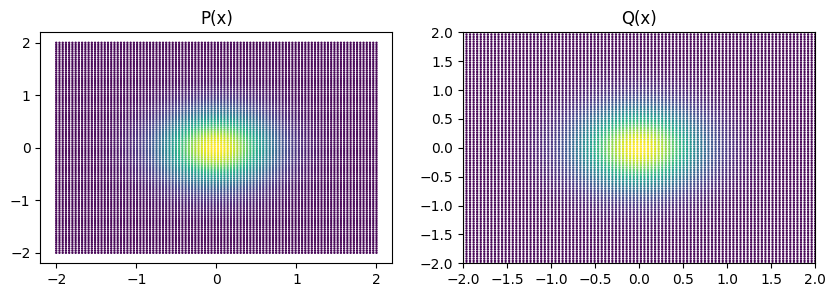 Motivating Example
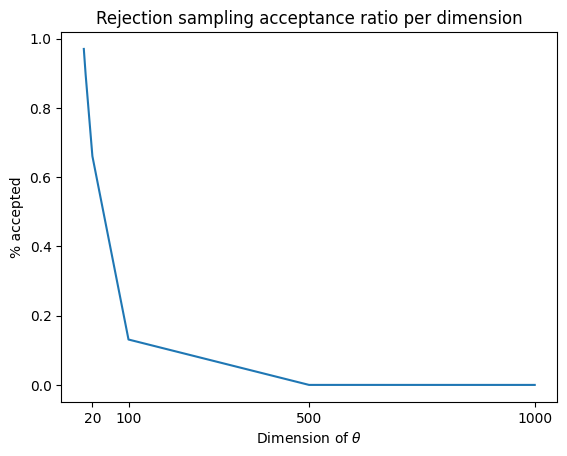 [Speaker Notes: Ask for about what we expect]
Motivating Example
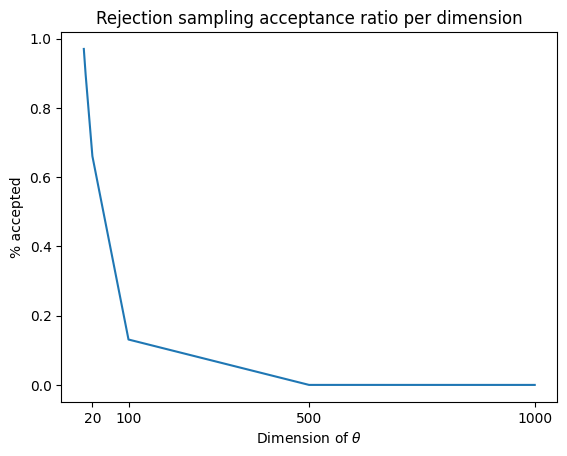 [Speaker Notes: Ask for equation of decay]
Motivating Example
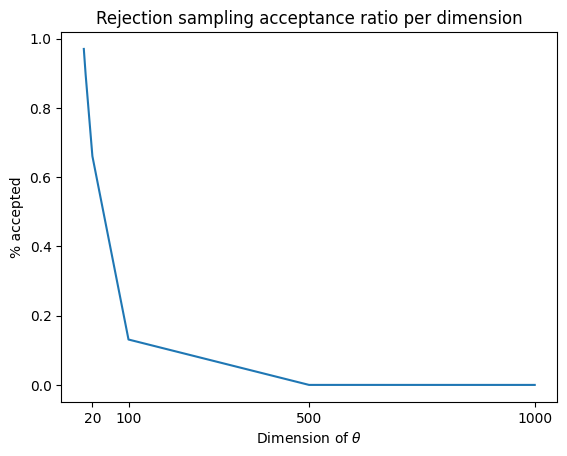 1 in 16,000
@5 seconds /sample
Motivating Example
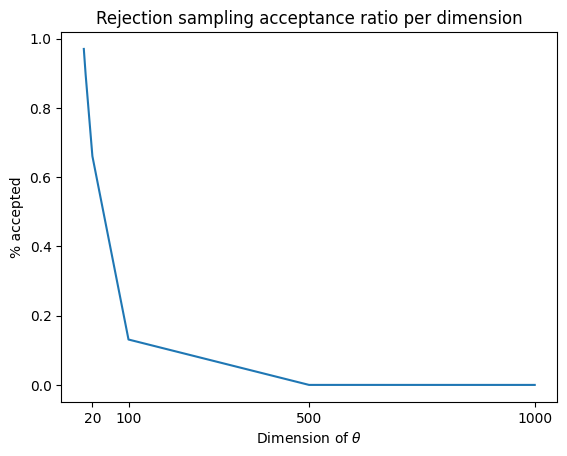 1 in 16,000
@5 seconds /sample
1 in 100,000
~minute /sample
Motivating Example
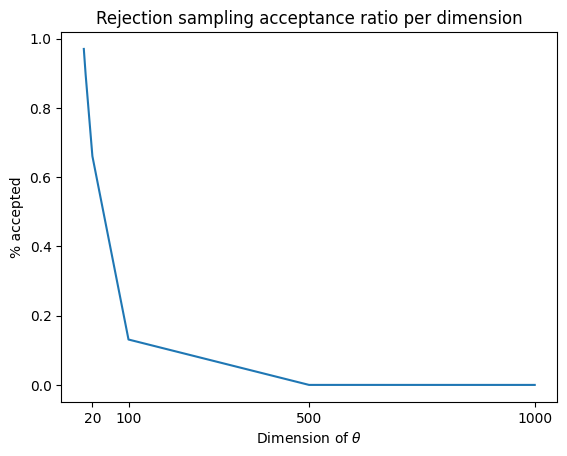 We need something better
1 in 16,000
@5 seconds /sample
1 in 100,000
~minute /sample
Notation
Posterior / Target distribution: P(⋅)  [in text: P(⋅) and π(⋅)]
Bayesian inference notation:
Data: y  [in text: x but that’s confusing]
Model Parameters: θ
Model Likelihood: L(y|θ)
Model Prior: p(θ)
Evidence(😢): Z = ∫L(y|θ)*p(θ)dθ   [in text: Z or sometimes c]
Model Posterior P(⋅) = P(θ|y) = L(y|θ)*p(θ) / Z
Unnormalized Posterior P*(⋅) := Z*P(⋅) = L(y|θ)*p(θ)
Draws from Markov Chain: x(t)
Proposal Distribution: Q( ⋅ ; ⋅ )
[Speaker Notes: Everything we can calculate and sample except Z and P]
MCMC (3 simple steps)
Make a Markov Chain s.t. P(⋅) is it’s stationary distribution
Markov Chain: Sequence x(1),x(2),... that satisfy the Markov property
Pr(x(t) | x(t-1),...,x(1)) = Pr(x(t) | x(t-1)) := T(x(t) ; x(t-1))
The r.v. x(t) only depends on x(t-1) and nothing else from the past
Infinite ways to setup a Markov Chain s.t. P is it’s stationary distribution
One way: Detailed Balance Condition (also called Reversibility)
P(x(a)) T(x(b) ; x(a)) = P(x(b)) T(x(a) ; x(b))
Sample from chain until it reaches equilibrium… [remove burn-in samples]
Further samples from chain are dependent i.d. samples from P(⋅)
Metropolis-Hastings
MH is an example of an MCMC method.
Want to define T(x(t+1) ; x(t)) such that  P(x(a)) T(x(b) ; x(a)) = P(x(b)) T(x(a) ; x(b))
Define T(x(t+1) ; x(t)) to be samples from x`~Q( ⋅ ; ⋅ ) with accept/reject
Metropolis-Hastings
MH is an example of an MCMC method.
Want to define T(x(t+1) ; x(t)) such that  P(x(a)) T(x(b) ; x(a)) = P(x(b)) T(x(a) ; x(b))
Define T(x(t+1) ; x(t)) to be samples from x`~Q( ⋅ ; ⋅ ) with accept/reject
 
Probability of acceptance
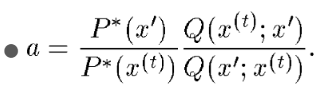 This combination of proposal and acceptance criteria fulfils detailed balance 

What are the user-defined parts of this algorithm? [ To achieve P(⋅) ]
Proposal distribution Q( ⋅ ; ⋅ )
Initial starting position x0
Metropolis-Hastings Algorithm
Start at x(0) 
For t = 0,1,2,... (infinitely)
x’~ Q(x;x(t))  #temporary variable 
                           S   #acceptance probability

If rand() < a:
x(t+1) = x’   #temp variable becomes our next sample
else
x(t+1) = x(t)  #even when rejecting we still get samples
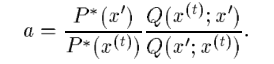 Metropolis-Hastings Algorithm
Start at x(0) 
For t = 0,1,2,... (infinitely)
x’~ Q(x;x(t))  #temporary variable 
                 #if Q is symmetric w.r.t. conditional

If rand() < a:
x(t+1) = x’   #temp variable becomes our next sample
else
x(t+1) = x(t)  #even when rejecting we still get samples
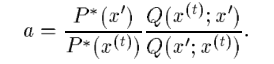 Justification for MH
We needed T(x(t+1) ; x(t)) to fulfill P(x(t)) T(x(t+1) ; x(t)) = P(x(t+1)) T(x(t) ; x(t+1))
T(x(t+1) ; x(t)) = Q(x(t+1) ; x(t))*a(x(t+1) ; x(t)) ???
Justification for MH
We needed T(x(t+1) ; x(t)) to fulfill P(x(t)) T(x(t+1) ; x(t)) = P(x(t+1)) T(x(t) ; x(t+1))
T(x(t+1) ; x(t)) = Q(x(t+1) ; x(t))*a(x(t+1) ; x(t)) + P(reject from x(t))*δxt(x(t+1))
P(reject from x(t)) = 1 - ∫ Q(s ; x(t))*a(s ; x(t)) ds
Does T(x(t+1) ; x(t)) fulfil detailed balance ??
For x(t+1) ≠ x(t) then:
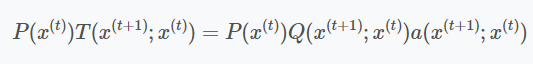 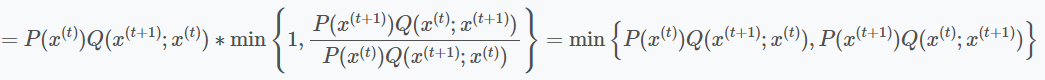 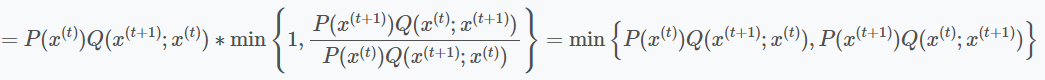 Justification for MH
We needed T(x(t+1) ; x(t)) to fulfill P(x(t)) T(x(t+1) ; x(t)) = P(x(t+1)) T(x(t) ; x(t+1))
T(x(t+1) ; x(t)) = Q(x(t+1) ; x(t))*a(x(t+1) ; x(t)) + P(reject from x(t))*δxt(x(t+1))
P(reject from x(t)) = 1 - ∫ Q(s ; x(t))*a(s ; x(t)) ds
Does T(x(t+1) ; x(t)) fulfil detailed balance ??
For x(t+1) ≠ x(t) then:



Thus detailed balance is fulfilled
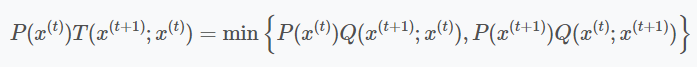 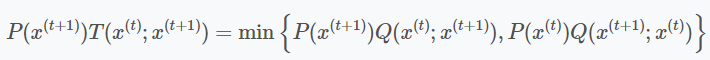 Clearing up confusion in Q
Proposal density Q(⋅) (so many ‘Q’ distributions)
VI: We optimize distribution q*
Rejection sampling: sample from simple proposal Q 
Must strictly cover P*   ( cQ*(x)>P*(x) ) and be similar to P(⋅), otherwise very bad
Metropolis Hastings: sample x(t+1) from simple proposal Q dependant on x(t)
Should cover all space[*]
Not need for Q(x;x(t)) to look anything like P*(⋅)
Sometimes just a gaussian with mean x(t) (but what variance??)
MH in action
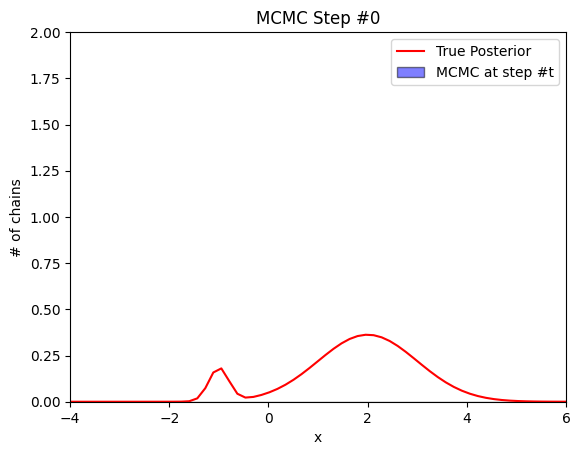 MH simple example
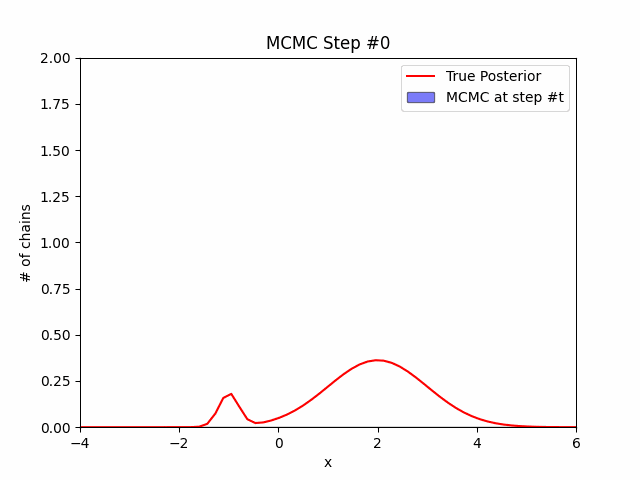 MH simple example
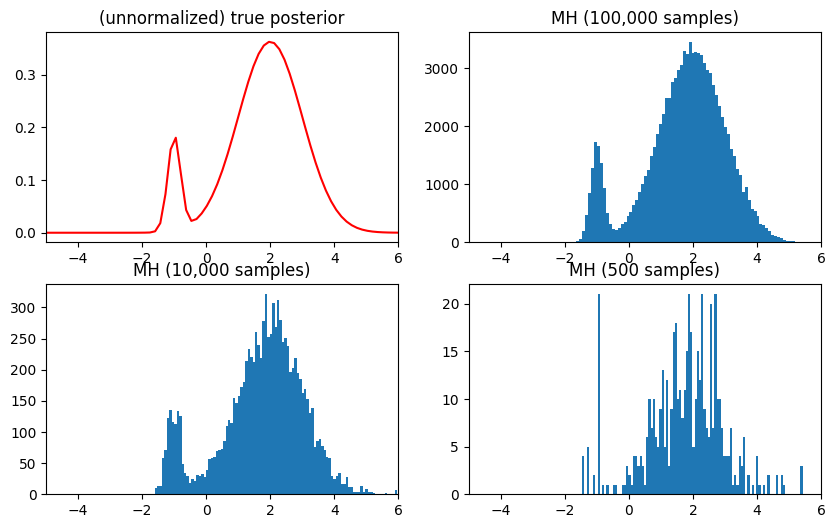 Problems with Modalities and Initial position
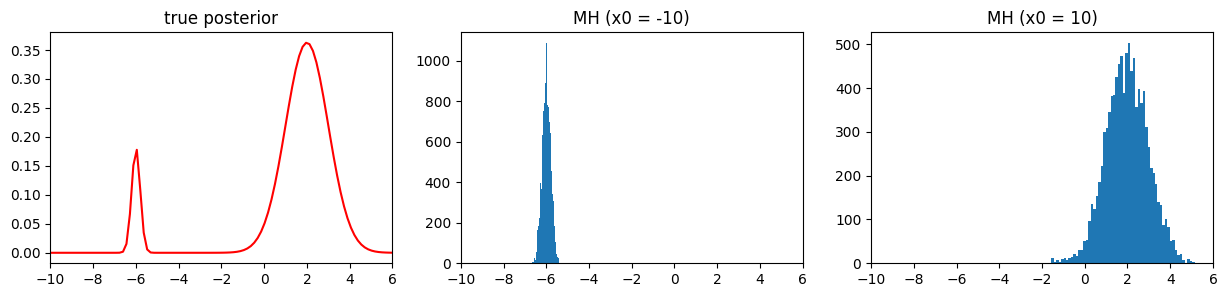 Problems with Modalities and Initial position
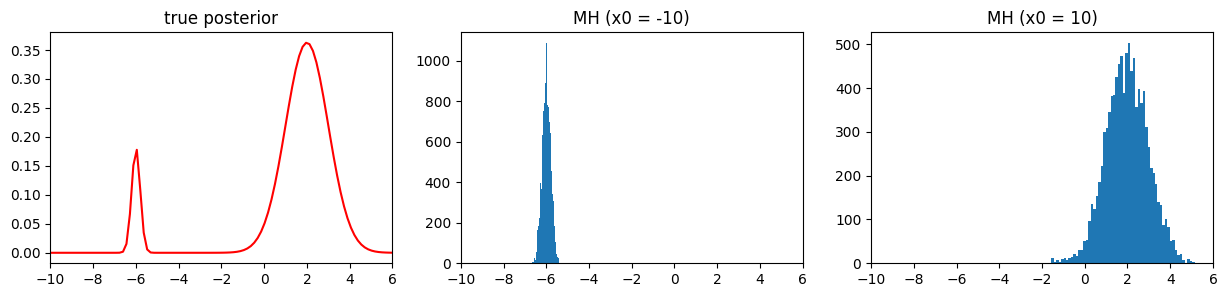 Distribution of burn-in samples
T(x;x(2))
…
T(x;x(0))
T(x;x(1))
x(0)
x(1)
x(2)
x(3)
x(N)
Distribution of burn-in samples
T(x;x(2))
…
T(x;x(0))
T(x;x(1))
x(0)
x(1)
x(2)
x(3)
x(N)
What is the distribution of X(1)??
Distribution of burn-in samples
Keep x(0) fixed
T(x;x(2))
…
T(x;x(0))
T(x;x(1))
x(0)
x(1)
x(2)
x(3)
x(N)
T(x;x`(2))
…
T(x;x(0))
T(x;x`(1))
x(0)
x`(1)
x`(2)
x`(3)
x`(N)
Repeat many times…
T(x;x`(2))
…
T(x;x(0))
T(x;x`(1))
x(0)
x`(1)
x`(2)
x`(3)
x`(N)
Distribution of burn-in samples
Keep x(0) fixed
T(x;x(2))
…
T(x;x(0))
T(x;x(1))
x(0)
x(1)
x(2)
x(3)
x(N)
T(x;x`(2))
…
T(x;x(0))
T(x;x`(1))
x(0)
x`(1)
x`(2)
x`(3)
x`(N)
Repeat many times…
T(x;x`(2))
…
T(x;x(0))
T(x;x`(1))
x(0)
x`(1)
x`(2)
x`(3)
x`(N)
Distribution of 1,000 MCMC chains
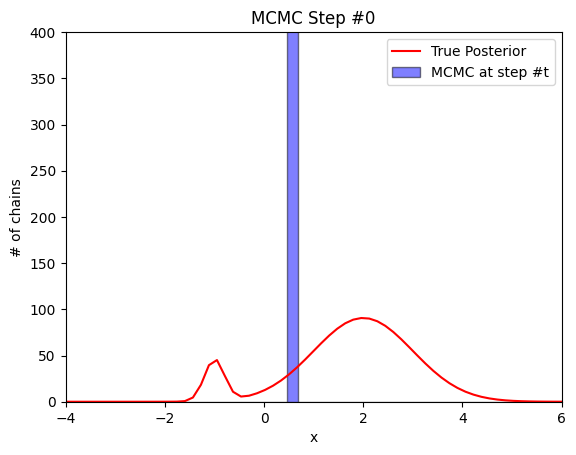 x(0) = 0.5
Q(x`;x) = N(x,σ) 
where σ=0.1
[Speaker Notes: Ask why most turned left?]
Distribution of 1,000 MCMC chains
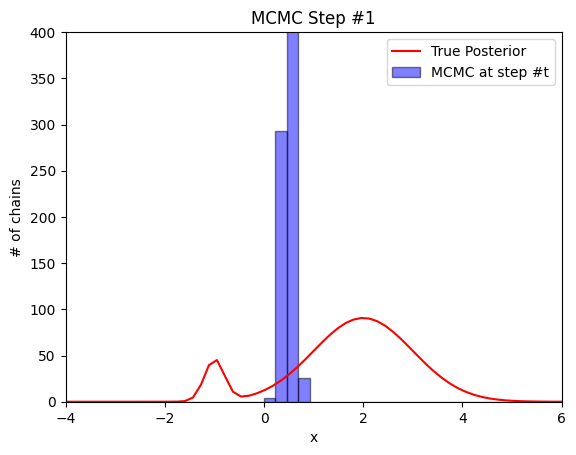 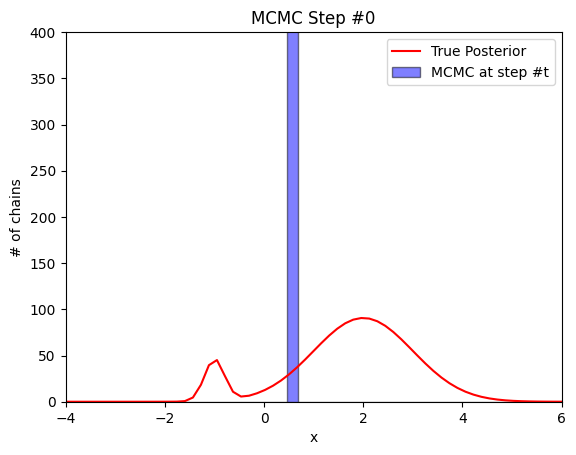 x(0) = 0.5
Q(x`;x) = N(x,σ) 
where σ=0.1
[Speaker Notes: Question: LEFT?
why did most turn left?]
Distribution of 1,000 MCMC chains
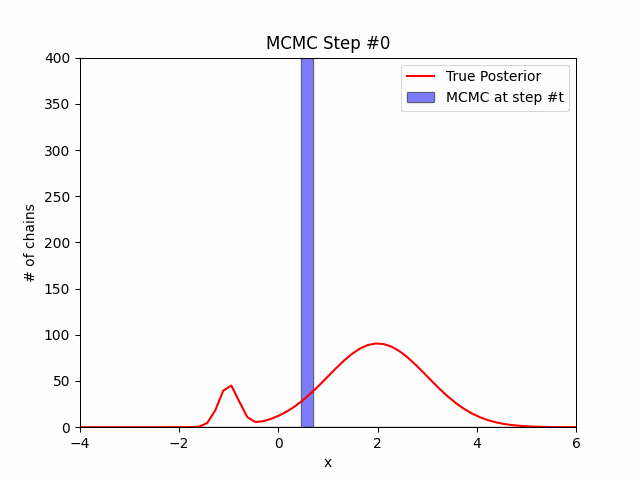 x(0) = 0.5
Q(x`;x) = N(x,σ) 
where σ=0.1
Distribution of 1,000 MCMC chains
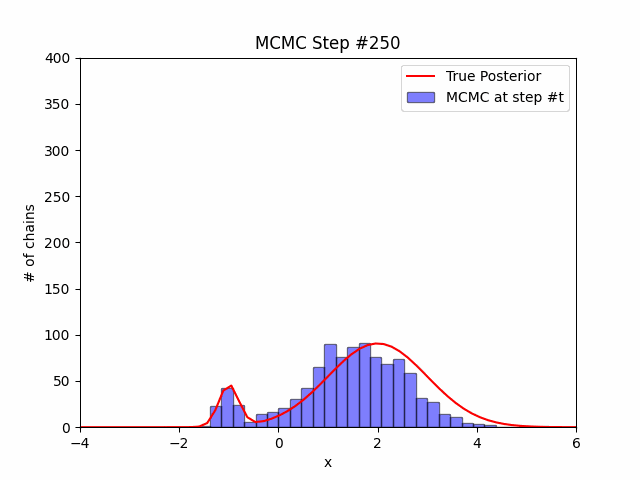 x(0) = 0.5
Q(x`;x) = N(x,σ) 
where σ=0.1
[Speaker Notes: 2 minutes to run]
Distribution of 1,000 MCMC chains
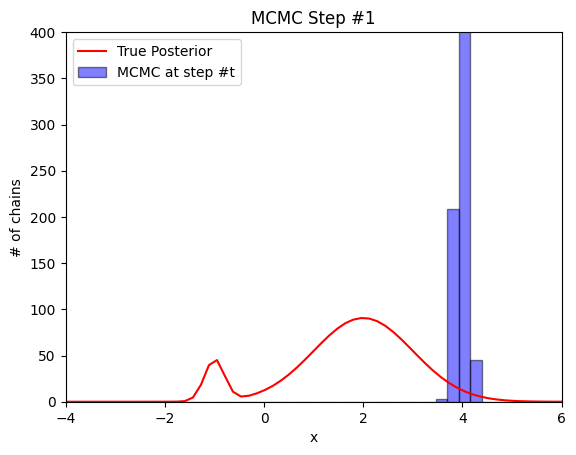 x(0) = 4
Q(x`;x) = N(x,σ) 
where σ=0.1
Distribution of 1,000 MCMC chains
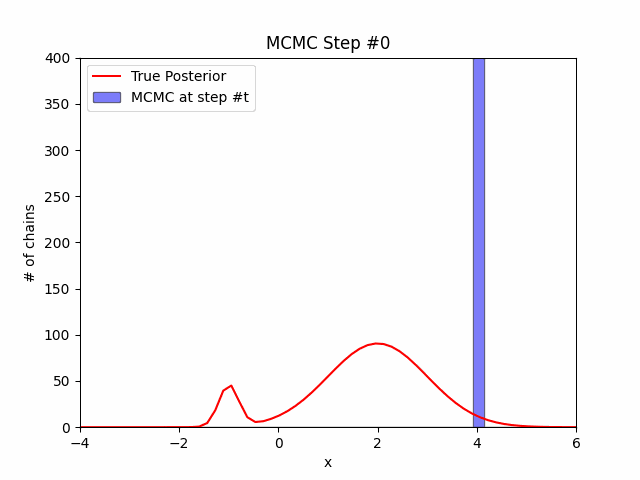 x(0) = 4
Q(x`;x) = N(x,σ) 
where σ=0.1
Solution for slow equilibrium
Slow convergence? How about making σ larger?
Q(x`;x) = N(x,10) instead of N(x,1) ?
Solution for slow equilibrium
Slow convergence? How about making σ larger?
Q(x`;x) = N(x,10) instead of N(x,1) ?
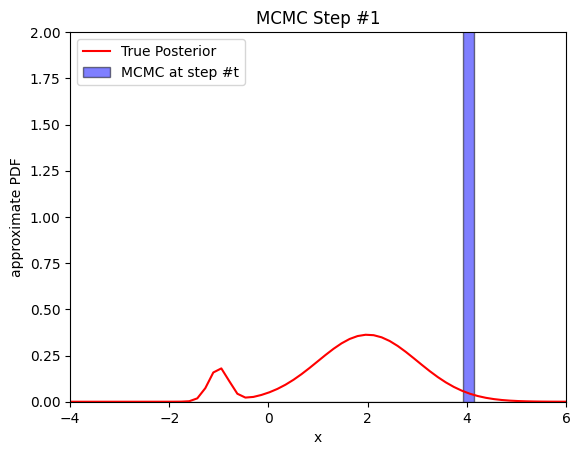 Solution for slow equilibrium
Slow convergence? How about making σ larger?
Q(x`;x) = N(x,10) instead of N(x,1) ?
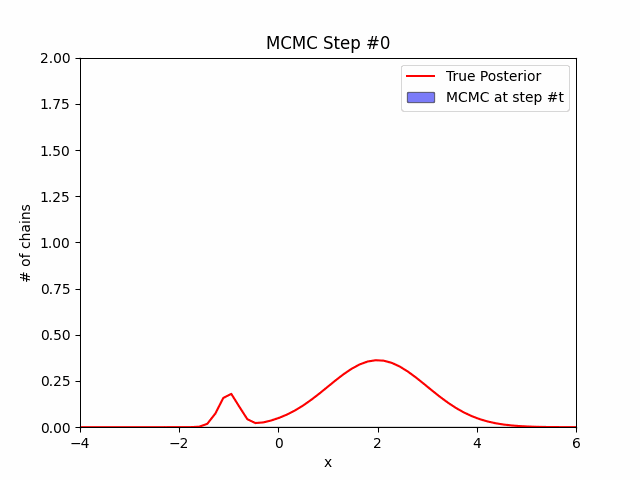 Surface Level Proof of MH
Part1 - Convergence: If Markov chain is irreducible and aperiodic then it converges to unique stationary distribution
Part 2 - If Chain fulfills detailed balance condition for P(⋅) then P(⋅) is the unique stationary distribution of the chain (sufficient, but not necessary condition)
detailed balance condition: P(x(a)) T(x(b) ; x(a)) = P(x(b)) T(x(a) ; x(b))
Where T(x(t+1) ; x(t)) is Q(x(t+1) ; x(t))*a(x(t+1) ; x(t))+P(reject from x(t))*δxt(x(t+1))
Part 3 - Our chain fulfills part 1 thus it converges to a unique distribution, and some arithmetic shows that our clever choice of the acceptance criteria fulfills the detailed balance condition for our target distribution P(⋅) [part 2]
Source (full proof): similarweb.engineering/mcmc
MCMC Bayesian Inference
Data analysis goal (curve-fitting with outliers)
Collection of samples (x(1),y(1)),...,(x(N),y(N)), most samples are linear except some outliers
Want to find the best fit line (ignoring outliers) as well as the P((x(i),y(i)) is outlier)
Build a model (parameters: m, b, λ, ε, o(1:N))
Data (for each datapoint):
Not Outlier:   y(i)|o(i)=0,x(i) ~ N(m*x(i)+b, ε)
Is    Outlier:   y(i)|o(i)=1,x(i) ~ N(0, 10)
Priors:
Outlier per datapoint: P(o(i) = 1) = λ  [bernoulli]
Slope: m ~ N(0, 2)
Intercept: b ~ N(0, 2)
Noise: ε ~ Γ(1, 1)
Outlier prob: λ ~ U(0, 1)
Source: Gen Tutorials [ gen.dev/tutorials/iterative-inference/tutorial ]
MCMC Bayesian Inference
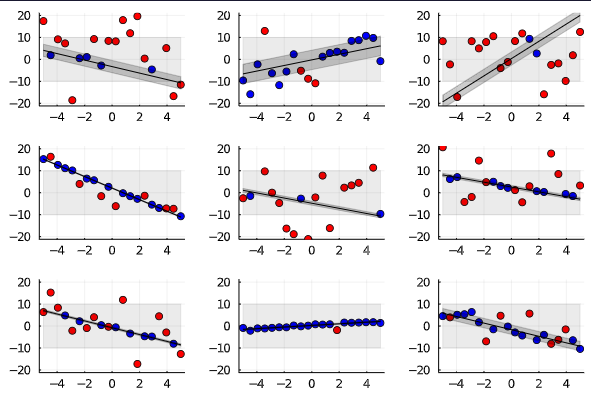 Before we try inference on real data
Let’s try to generate synthetic data from the model
Pick 20 x’s from -5 to 5.  
x(1)=-5, x(2)=-4.5, …, x(20)=5
Sample m, b, ε, λ, o(1),...,o(20) from prior
Sample y(i)s from Likelihood 
not outlier: N(m*x(i)+b, ε)
Outlier: N(0, 10)
Source: Gen Tutorials [ gen.dev/tutorials/iterative-inference/tutorial ]
MCMC Bayesian Inference
Let’s move to real data
Fix (x(1),y(1)),...,(x(20),y(20))
Want to sample from the posterior P(parameters|data)

P(m,b,ε,λ,o(1),...,o(20) | x(1),y(1),...,y(20))
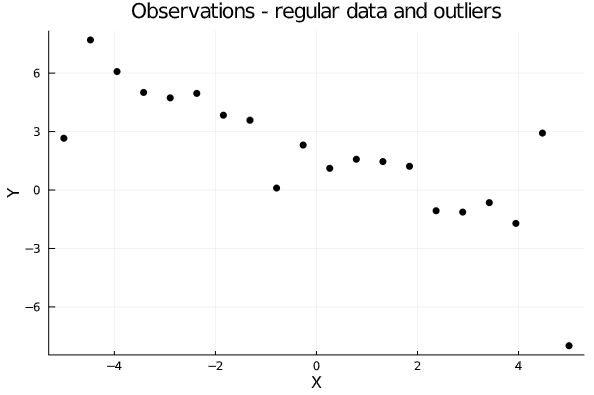 Source: Gen Tutorials [ gen.dev/tutorials/iterative-inference/tutorial ]
MCMC Bayesian Inference
Let’s move to real data
Fix (x(1),y(1)),...,(x(20),y(20))
Want to sample from the posterior P(parameters|data)

P(m,b,ε,λ,o(1),...,o(20) | x(1),y(1),...,y(20))
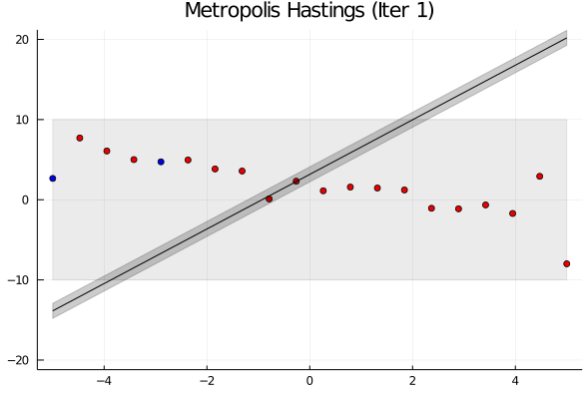 Source: Gen Tutorials [ gen.dev/tutorials/iterative-inference/tutorial ]
MCMC Bayesian Inference
Let’s move to real data
Fix (x(1),y(1)),...,(x(20),y(20))
Want to sample from the posterior P(parameters|data)

P(m,b,ε,λ,o(1),...,o(20) | x(1),y(1),...,y(20))
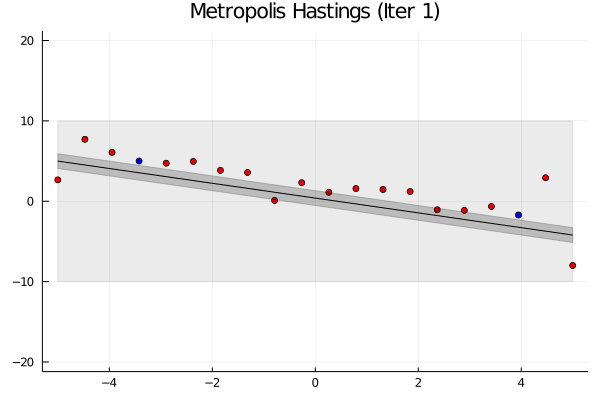 Source: Gen Tutorials [ gen.dev/tutorials/iterative-inference/tutorial ]
Compare with Sampling Importance Resampling
Let’s move to real data
Fix (x(1),y(1)),...,(x(20),y(20))
Want to sample from the posterior P(parameters|data)

P(m,b,ε,λ,o(1),...,o(20) | x(1),y(1),...,y(20))
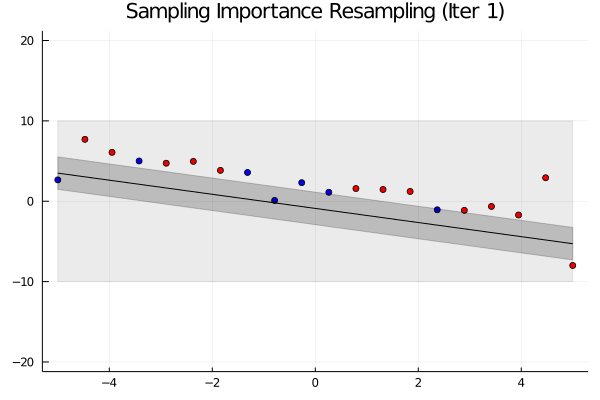 Source: Gen Tutorials [ gen.dev/tutorials/iterative-inference/tutorial ]
Side-by-Side
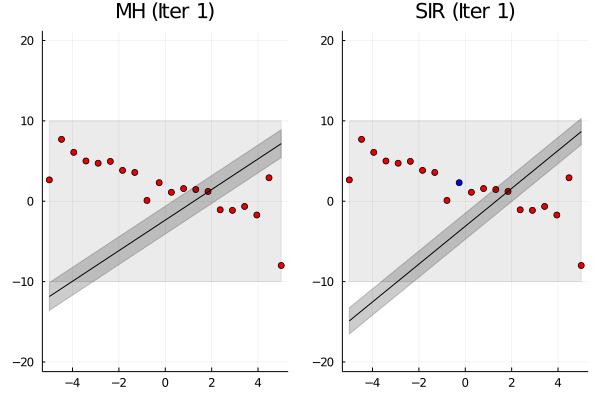 Source: Gen Tutorials [ gen.dev/tutorials/iterative-inference/tutorial ]
Get posterior probabilities
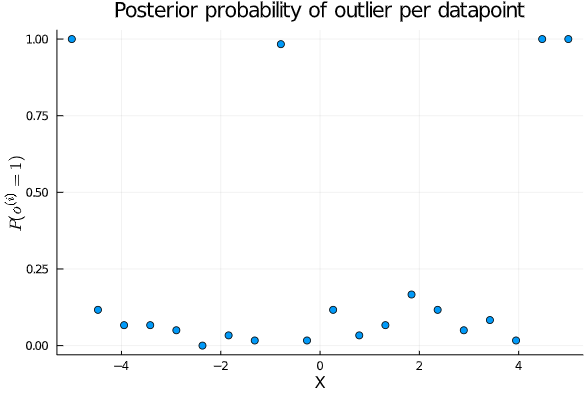 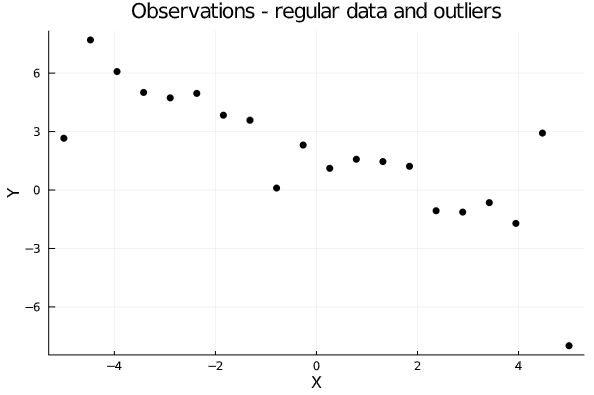 Get posterior probabilities
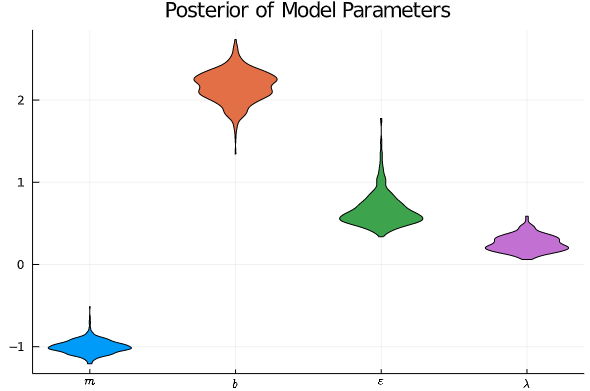 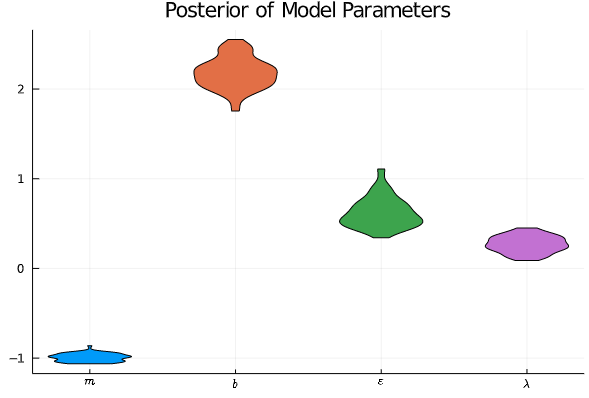 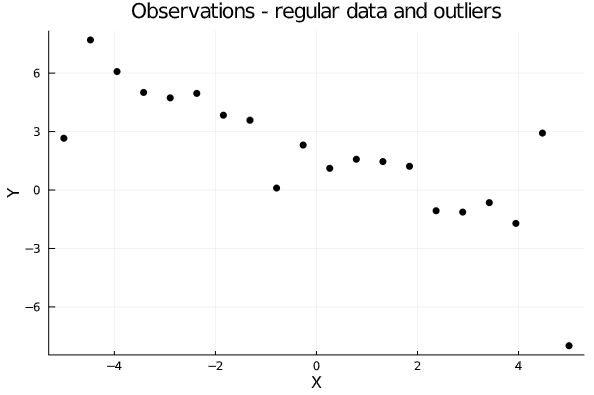 Questions